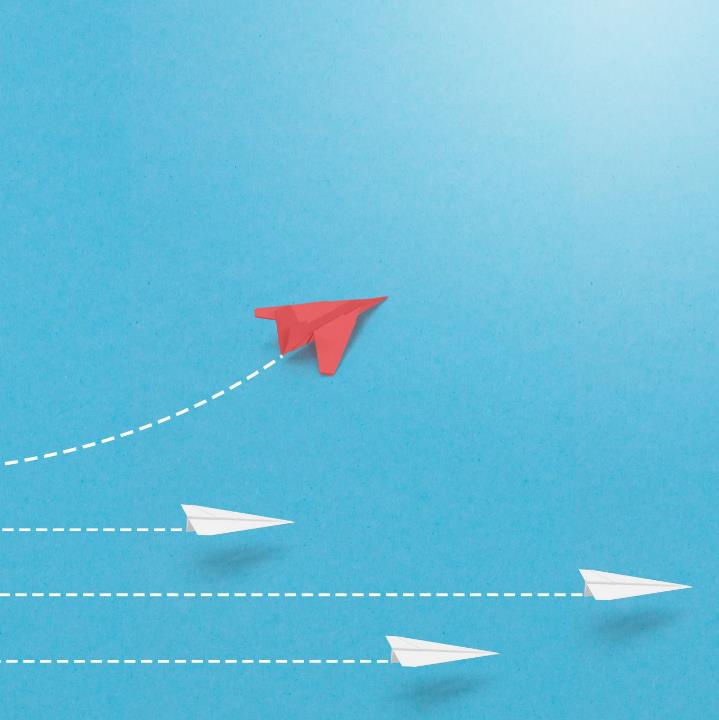 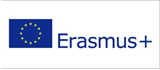 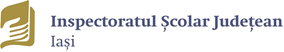 CONSORȚIU LOCAL PENTRU EDUCAȚIE DE CALITATE2021
MANAGEMENT 
AND 
LEADERSHIP 
IN SCHOOLS
Valencia, Spania
16-21.05.2022
2021-1-ro01-ka121-sch-000005888
1.09.2021- 30.11.2022
Leadership and Management in Schools
România  (6 profesori)
Italia (3 profesori)
Grecia (1 profesor)
Germania (1 profesor)
Serbia (1 profesor)
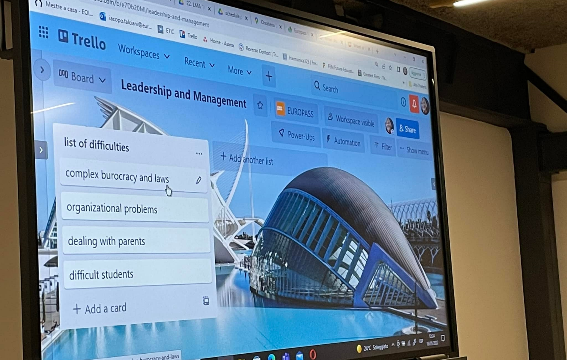 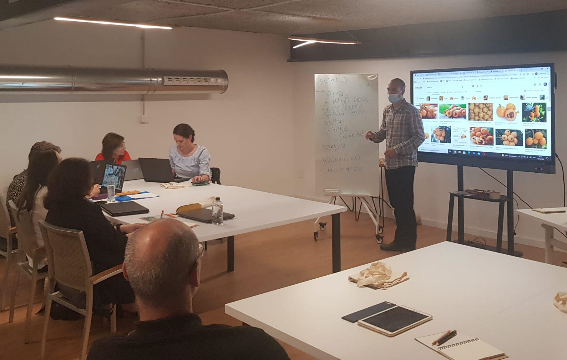 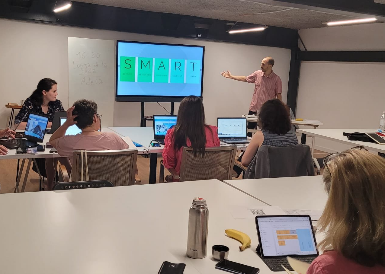 Prezentarea participanților și a instituțiilor de învățământ
Obiective manageriale
Leadearship
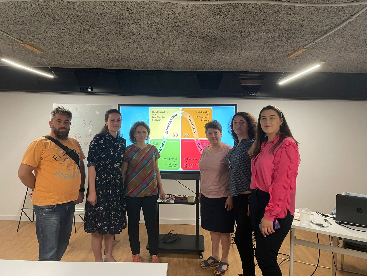 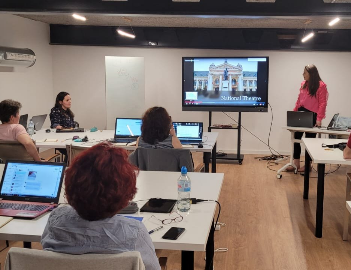 Coach 
vs 
Mentor
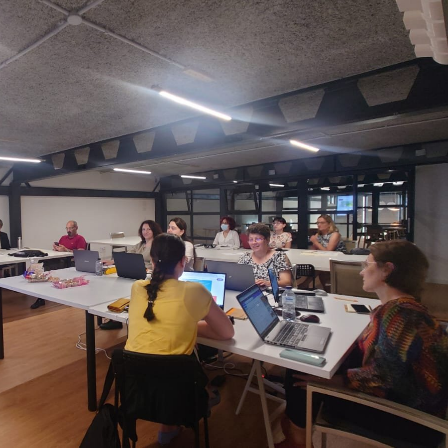 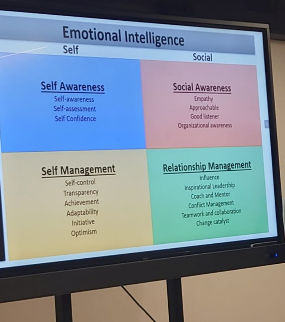 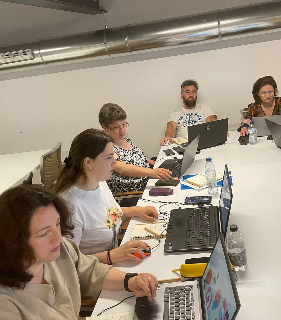 Inteligența emoțională
Cunoașterea echipei, tehnici și aplicații care să faciliteze cunoașterea
Comunicara formală și nonformală cu  echipa
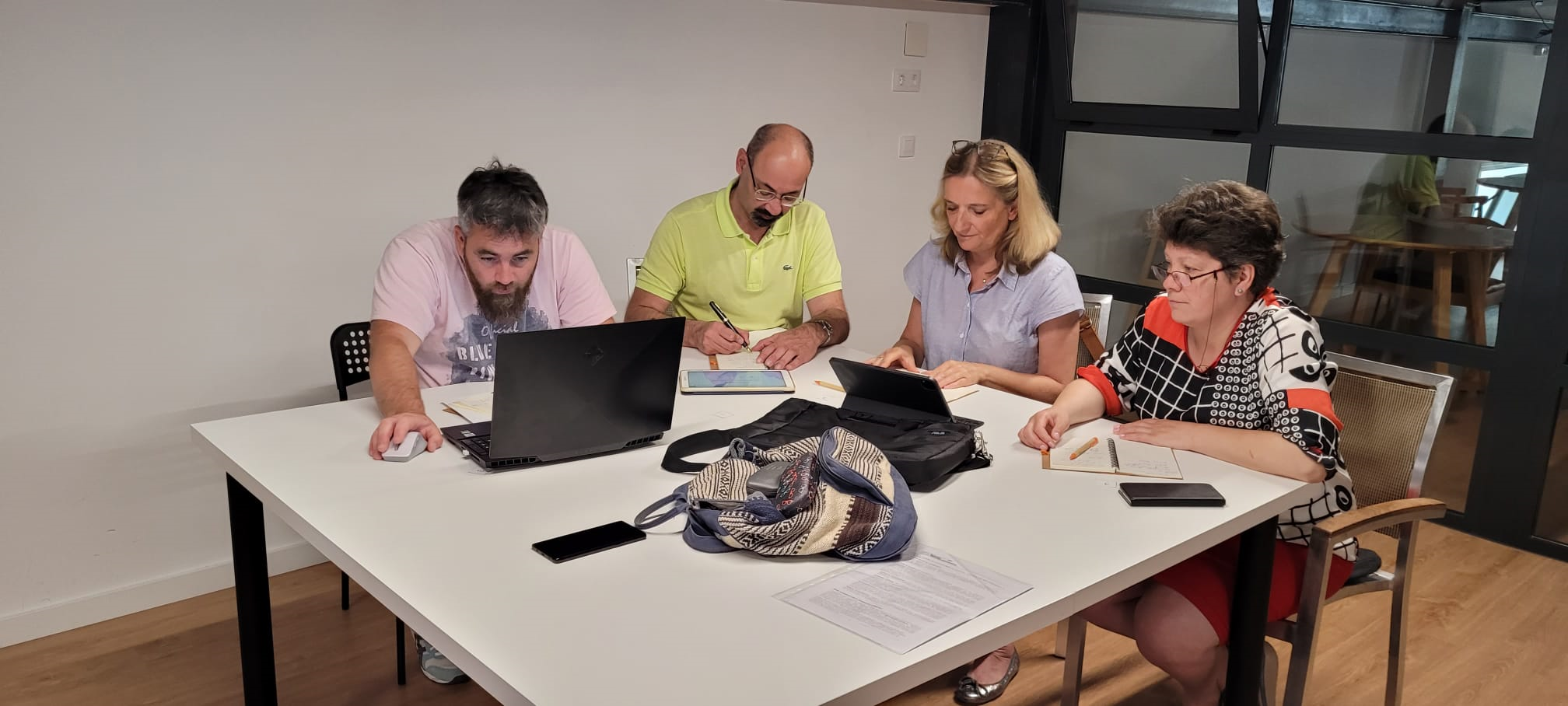 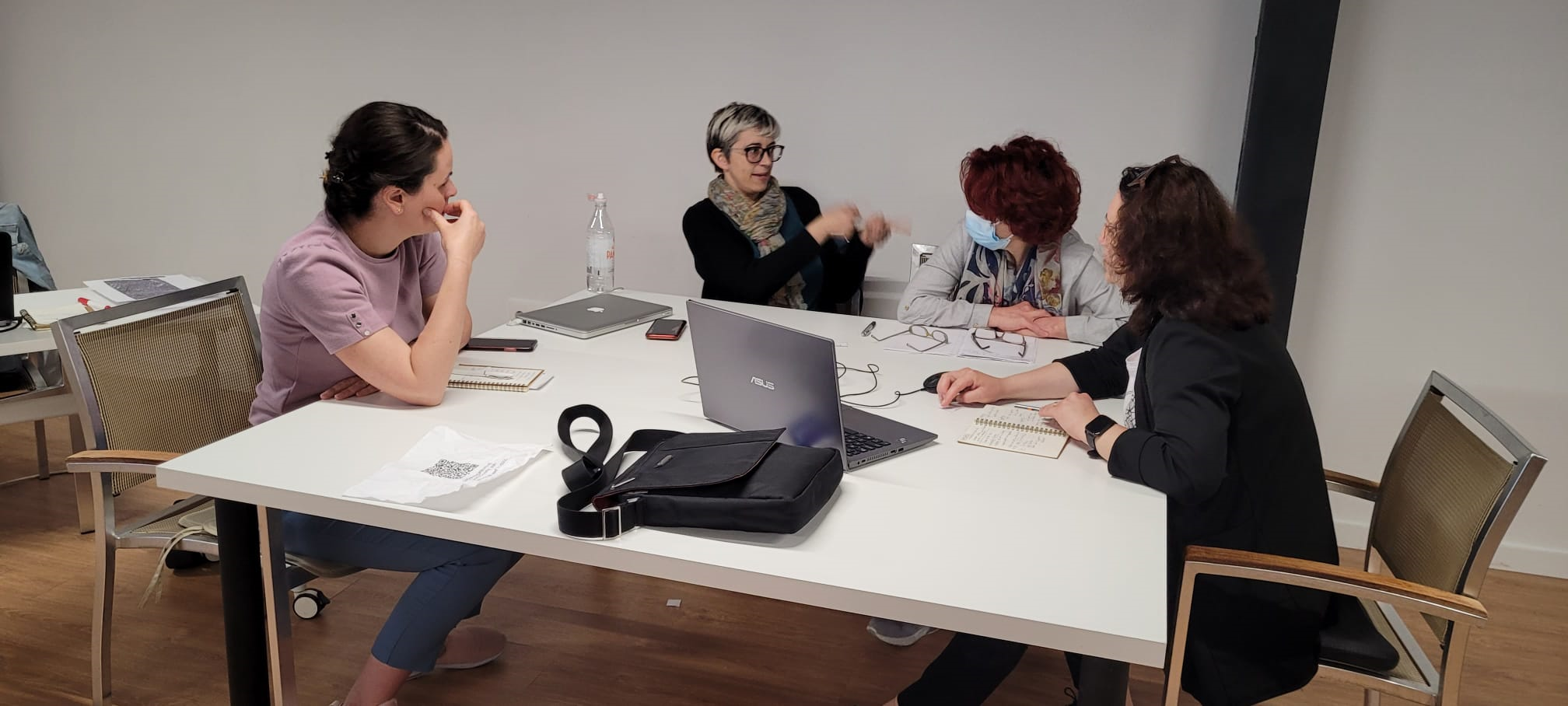 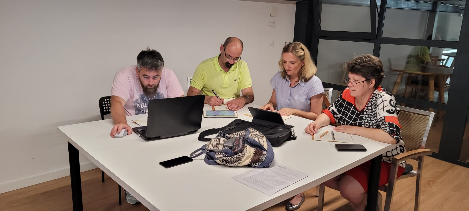 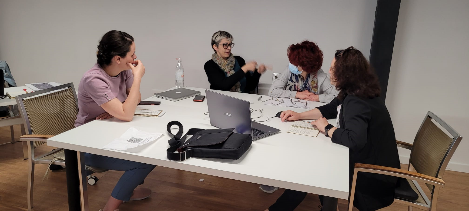 Strategii de lucru în grup
Strategii de gestionare a conflictelor
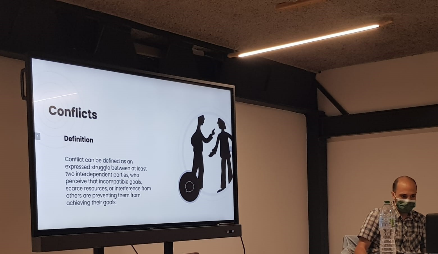 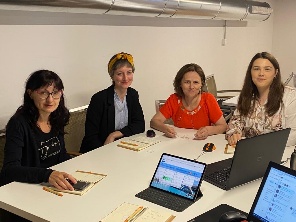 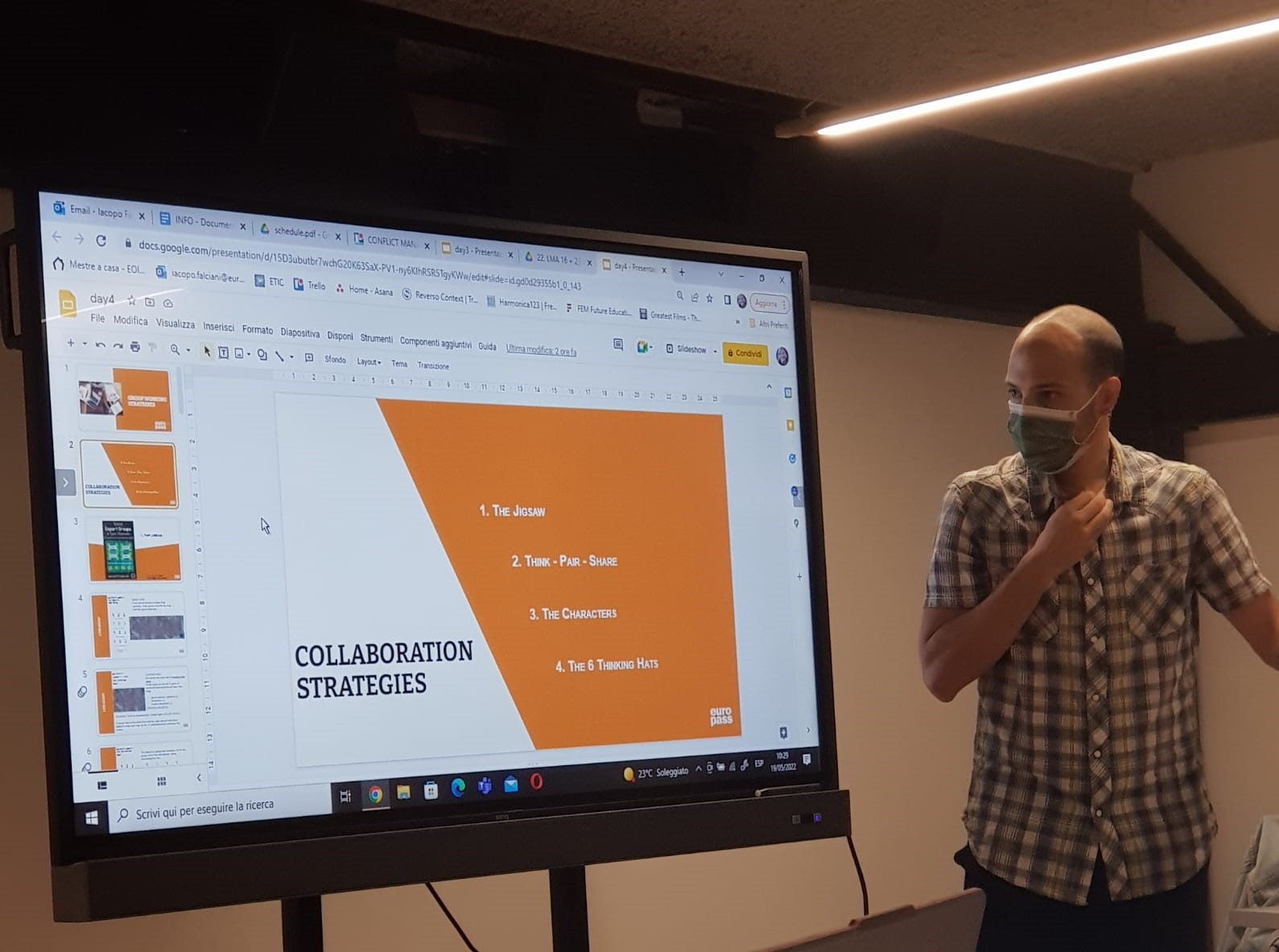 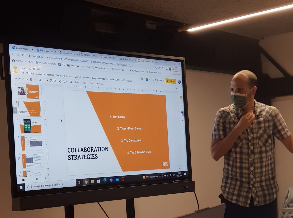 Managementul conflictului
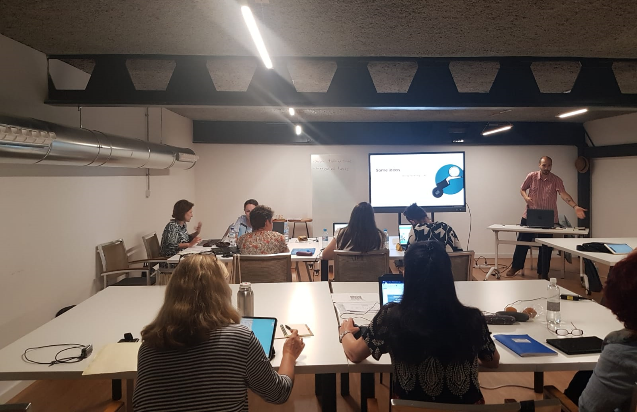 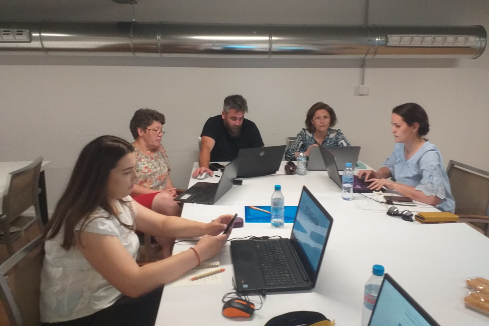 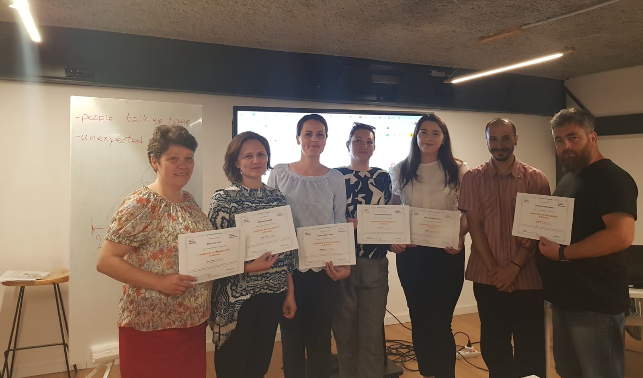 Importanța feedback-ului într-o organizație școlară
Evaluare finală
Înmânarea certificatelor de participare
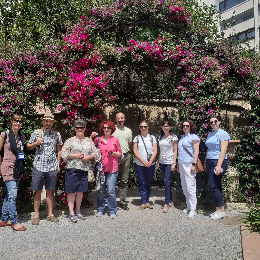 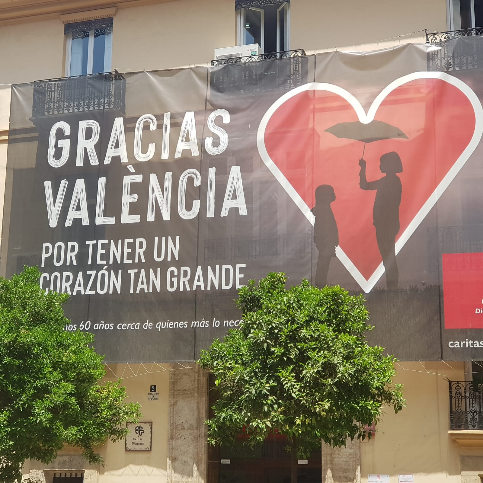 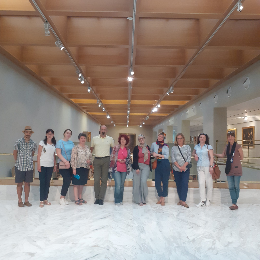